Ledelse og egenutvikling
[Sted, dato]
1
[Speaker Notes: ​https://www.youtube.com/watch?v=rh5V9pvLVoU​]
Hva er en god leder?
Samtale i plenum
Oppgave: Egne refleksjoner
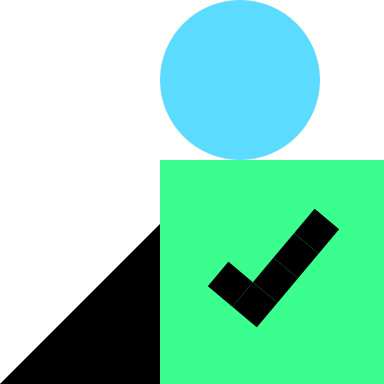 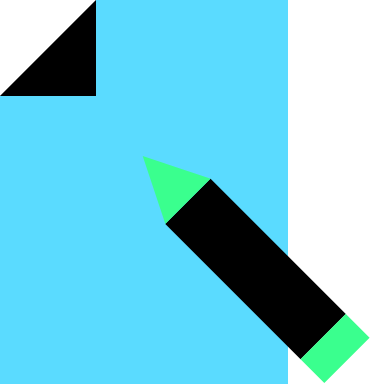 Hva slags leder ønsker jeg å være, og hvorfor? 
Hva ønsker jeg at de ansatte skal si om meg?
2
Hva er ledelse?
Forventninger
Ledelse er:
Kunder
evnen til å koordinere forventninger
evnen til å skape en verden folk ønsker å tilhøre
Ansatte
Meg selv
Eiere
3
Egenledelse og tidsstyring
Refleksjonsoppgave
Oppgave: Å koordinere forventninger handler blant annet om egenledelse og tidsstyring. Diskuter sammen to og to:
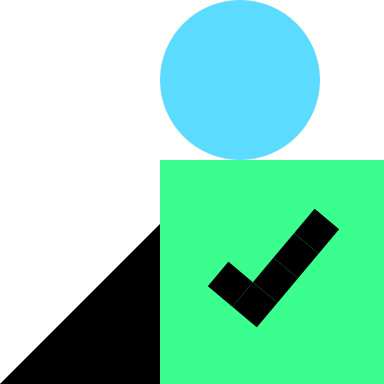 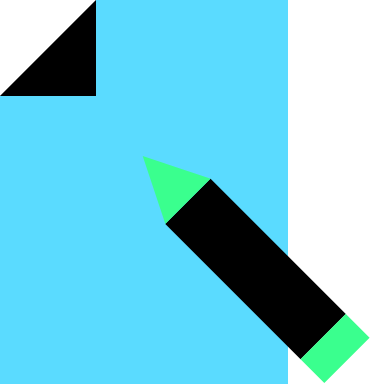 Hvordan koordinerer du de ulike forventningene du opplever i hverdagen?
Hva gjør du for å styrke din egenledelse?
4
Koordinering av forventninger
Utredningsorientert
Analyse
Dokumentasjon
Langsiktig
Haster ikke
Viktig!
Endringsdyktig
Bevisste valg
Gjennomføring
Ansvarliggjort prosess
Haster!
Viktig!
Kilde: Dwight Eisenhower
Haster ikke
Uviktig
Handlingsorientert
Aksjon
Aktivitet
Kortsiktig
Haster!
Uviktig
Hvor viktig er det?
Hvor mye haster det?
5
Hvordan bruker vi tiden vår?
Aktivitet er ikke det samme som effektivitet
80/20-regelen, utvikletav Vilfred Pareto:
Økonomi-teorien: 20 % av folkene har 80 % av pengene.
Produktivitets-teorien: 20 % av innsatsen gir 80 % av resultatene.
Hvordan bruker vi tiden vår?
Hvilke 20 % gir best effekt?
Når er 80 % nok?
6
Stillingsbeskrivelsen
Refleksjonsoppgave
Diskuter sammen to og to:
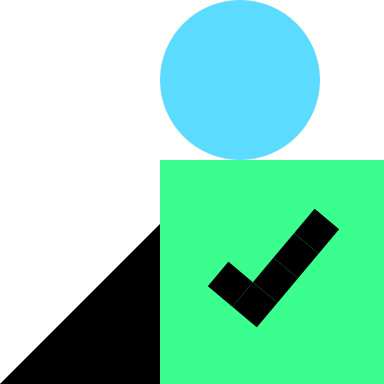 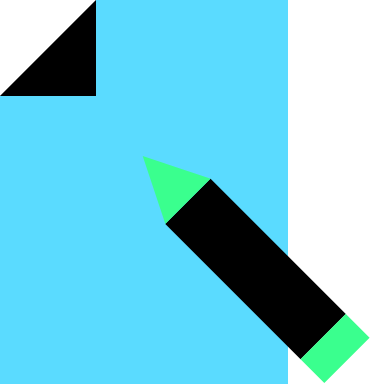 Hva betyr det egentlig å være ansatt som leder/sjef?
Hvilke og hvor mange roller skal du ivareta?
Hvor stor prosentandel av tiden din bruker du på de ulike rollene?
Hvordan skulle du ønske at fordelingen var?
7
Hvorfor delegere?
Forventningene du møter krever mer enn din egen kapasitet.
Delegering frigjør tid til langsiktige og krevende oppgaver.
Delegering gir redusert sårbarhet ved sykdom o.l.
Delegering gir ansatte mulighet til å utvikle seg.
Flere får sterkere eierfølelse til arbeidsplassen.
Du, dere og forretningen oppnår bedre resultater!
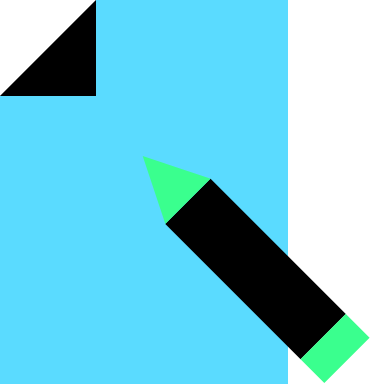 8
Hva kan delegeres?
Utfordringer
Oppgaver som kan utføres av andre ansatte.
Oppgaver som stimulerer ansattes utvikling.
Både morsomme og kjedelige oppgaver.
Oppgaver som ikke er sentrale for lederrollen.
Utilstrekkelighets-
følelse
Flytsone
Angst
Kjedsomhet
Mistrivsel
Ferdigheter
9
Det hele mennesket
Det er viktig å kjenne de du leder og delegerer til.
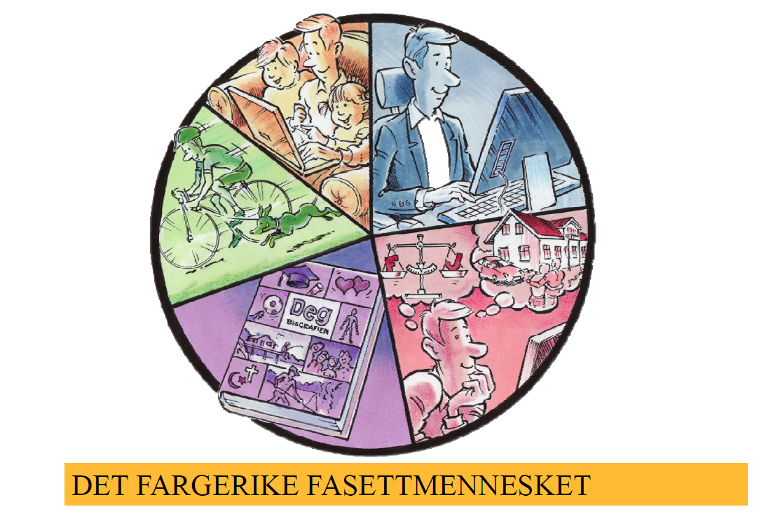 Hvem er vi egentlig? De 5 f-ene:
fortid
fag
familie
fritid
fremtid
10
Relasjoner som motivasjonskilde for trivsel, læring og resultater
Gode relasjoner mellom kollegaer, og mellom ledere og medarbeidere, kan skape motivasjon og et ønske om å yte vårt beste for oss selv og for fellesskapet.
Gode relasjoner bidrar både til resultatoppnåelse og ivaretakelse av helse og motivasjon.
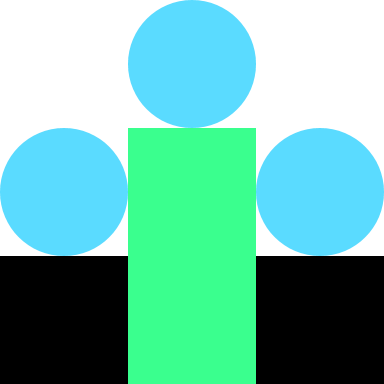 11
Relasjon vs. resultat
Krav
Press og stress
Mål
Oppgaver
Ytelse
Helsefarlig?
Engasjement
Motivasjon
Trivsel
Ytelse
God helse
Høy
Medarbeiderfokus
Resultatfokus
Medarbeidersamtaler
Utvikling/jobb integrert
Veiledning
Konflikthåndtering
Tillit
Humor
Tidspress
Jobbkrav
Ressursutnytting
Prestasjonskrav
Teknikk
Økonomi
Likegyldighet
La skure
Meningsløshet
Koseklubb
Trivsel
Lavt oppgavefokus
Lav ytelse
Helse
Resultat
Lav
Relasjon
Høy
Lav
12
Refleksjon
«Hvem er jeg i møte med andre?»
«Hvem lar jeg andre være i møte med meg?»
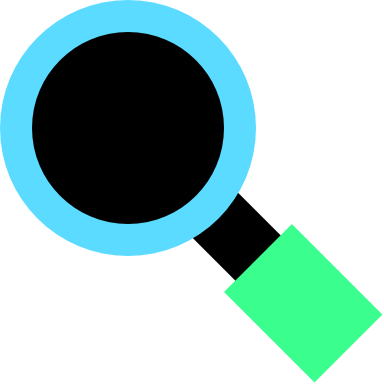 13
Handlingsplan og årshjul
Gode verktøy for å få jobben gjort og sikre god informasjon, involvering, tilhørighet og påvirkning:
Lavthengende frukter:
Hva haster?
Hva er enkelt å gjennomføre og gir synlig resultat raskt?
Langsiktig:
Lag en handlingsplan – husk å inkludere ansvarsfordeling, kostnadsbilde og tidsfrister.
Avgjør hva som er engangstiltak og hva som skal bakes inn i et årshjul.
Lag et årshjul!
14
Tillit som ledelsesverktøy
Hvordan skaper vi tillit til hverandres gode vilje?
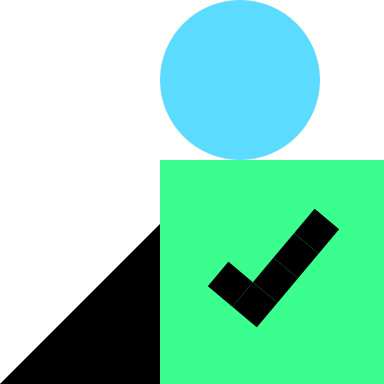 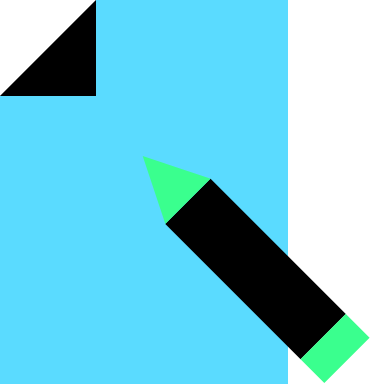 Refleksjonsoppgave:
Hva bygger tillit?
Hva legger du i tillitsbasert ledelse?
15
Metaforen «Grågås»
Når en fugl slår med vingene, skaper den oppdrift for neste fugl. Ved å fly i en V-formasjon får hele flokken 71 % større flykapasitet enn om en fugl flyr alene.

Folk som drar i samme retning og har et felles engasjement, kan raskere og enklere komme fram dit de ønsker, fordi de hviler på hverandres støtte og tillit.
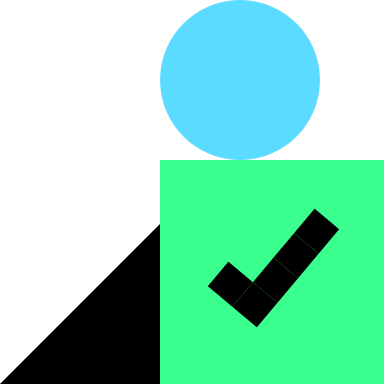 16
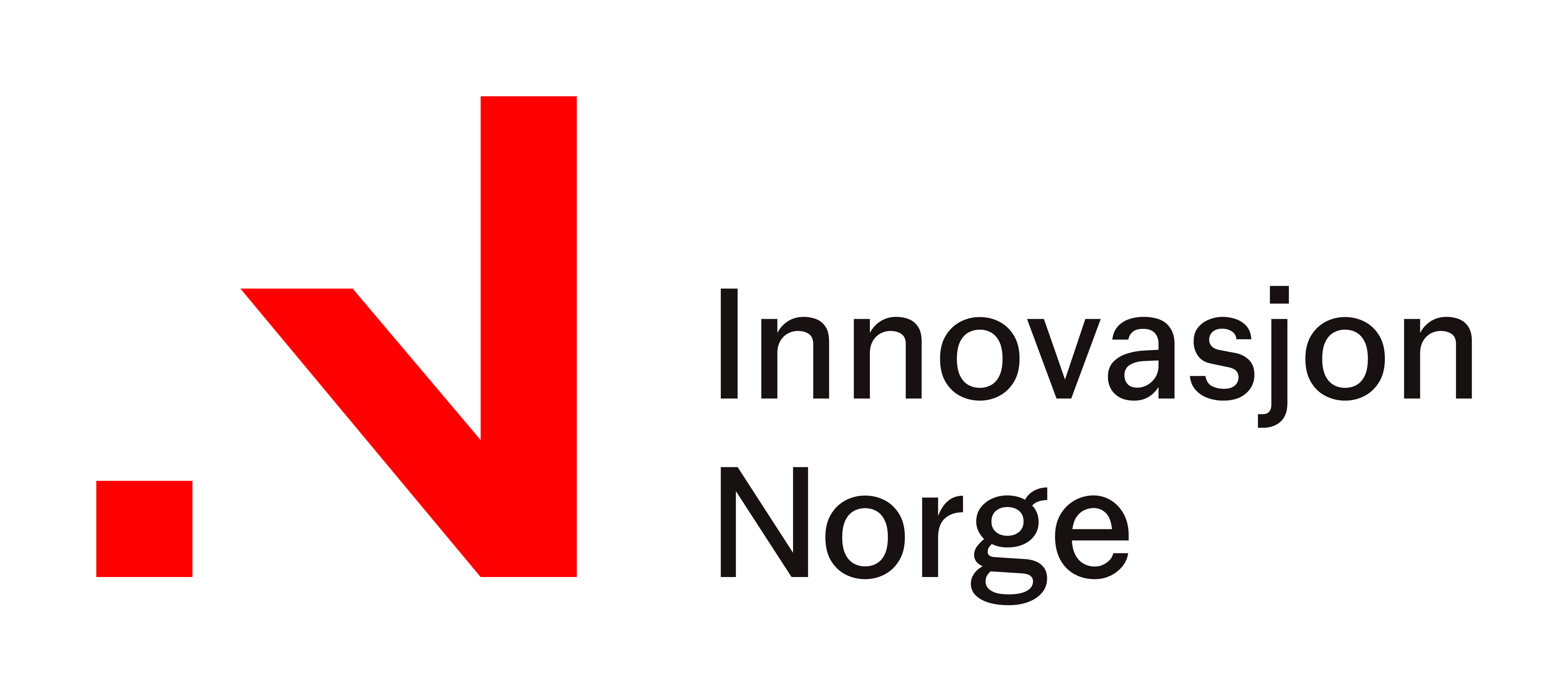 Spørsmål?
17